Variable
Selection
Looping
Basic Variable (Pembolehubah)
Whiteboard – Tulis/Simpan Data
1 data sahaja (nombor, perpuluhan, ayat)
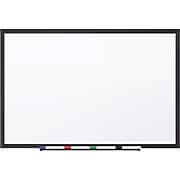 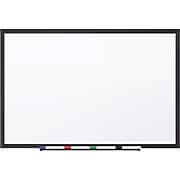 unisza
3
$ayat = "unisza"
echo $ayat
$nombor = 3
echo $nombor
Array Variable (Pembolehubah)
Whiteboard – Tulis/Simpan Data
> 1 data sahaja (nombor, perpuluhan, ayat)
[0]

[1]

[2]
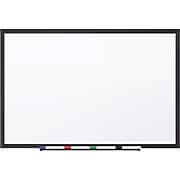 3
unisza
19.57
$x = array();
$x[0] = 3;
$x[1] = "unisza";
$x[2] = 19.57;
$x = array(3,"unisza",19.57);
Array Variable (Pembolehubah)
Whiteboard – Tulis/Simpan Data
> 1 data sahaja (nombor, perpuluhan, ayat)
[0]

[1]

[2]
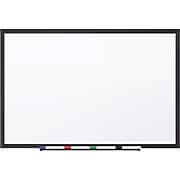 3
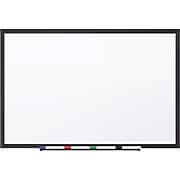 3
unisza
$bil_row = count($x);
19.57
$x = array();
Looping
“Cuba ketuk ketampi sebanyak 10 kali tanpa mengira”
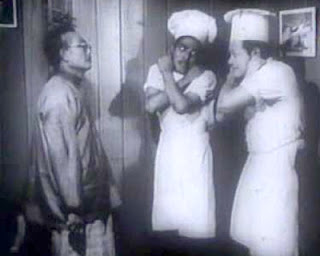 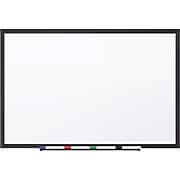 1
$i=$i+1;
$i = 1;
$i <= 10;
for ($i=1;   $i<=10  ; $i= $i+1){
	//ketuk ketampi
	echo $i;
}
Looping
“Cetak semua kandungan whiteboard $x”
[0]

[1]

[2]
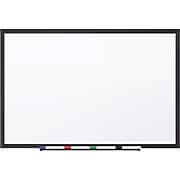 3
$x = array();
$x[0] = 3;
$x[1] = "unisza";
$x[2] = 19.57;
unisza
19.57
for ($i=0;   $i<= count($x)  ; $i= $i+1){
	echo $x[$i]."<br>";
}
Selection
if ($number == 10)
	{
	   	echo "Hai 10";
	}
	else if ($number > 10)	{
	   	echo "Hai 10 ke atas";
	}
	else
	{
		echo "Hai bukan 10";
	}
MySQL
Connect DB 
mysqli_connect("localhost", "root","","school");
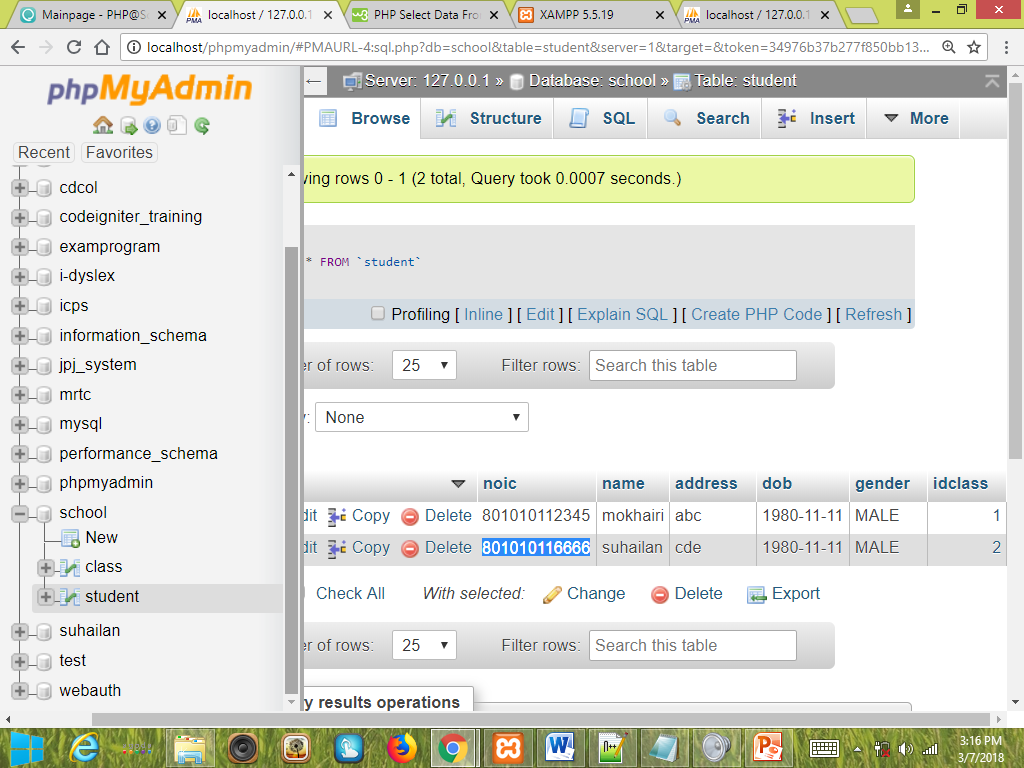 $conn (whiteboard)
MySQL
Read Table // SQL Statement
$result = mysqli_query($conn, $sql);
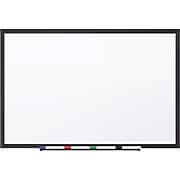 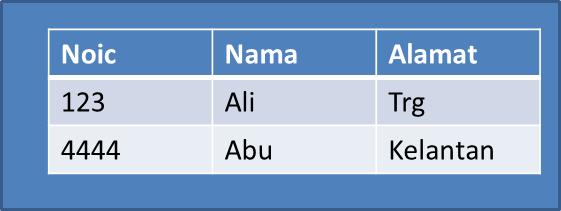 $sql ="SELECT * FROM student";
$result (whiteboard)
MySQL
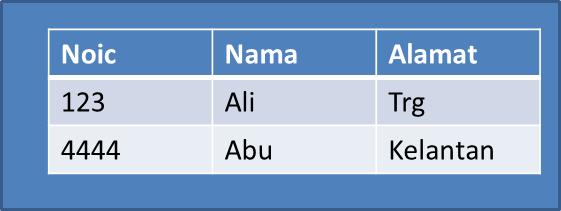 $row
Read Rows (cara pertama)
$total = mysqli_num_rows($result) ;
for ($i=0; $i < $total; $i++){
		$row = mysqli_fetch_array($result);
		echo $row['Noic'];      		//$row[0];
		echo $row['Nama'];		//[1];		echo $row[‘Alamat'];   	//$row[2];
}
MySQL
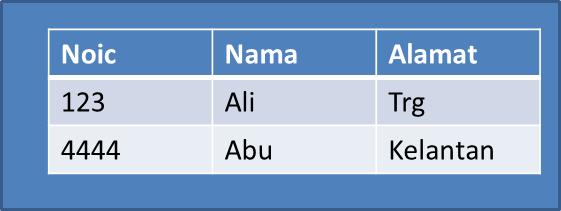 $row
Read Rows (cara kedua)
$total = mysqli_num_rows($result) ;
while ($row = mysqli_fetch_array($result)){
		echo $row['Noic'];      		//$row[0];
		echo $row['Nama'];		//[1];		echo $row[‘Alamat'];   	//$row[2];
}
MySQL
Close DB
mysqli_close($conn);